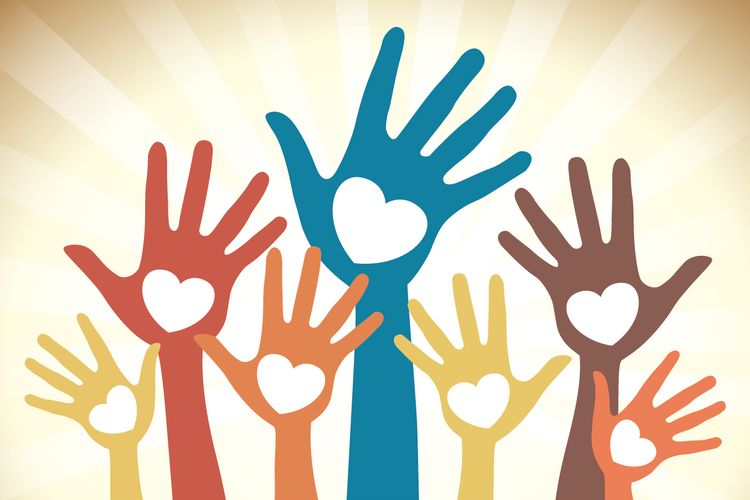 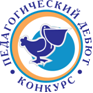 «Педагогический дебют-2019»
Образовательный проект 
«Карта Добрых дел»
Автор: Шелепёнок Ирина Васильевна,
учитель начальных классов
МОУ КСОШ «Радуга»
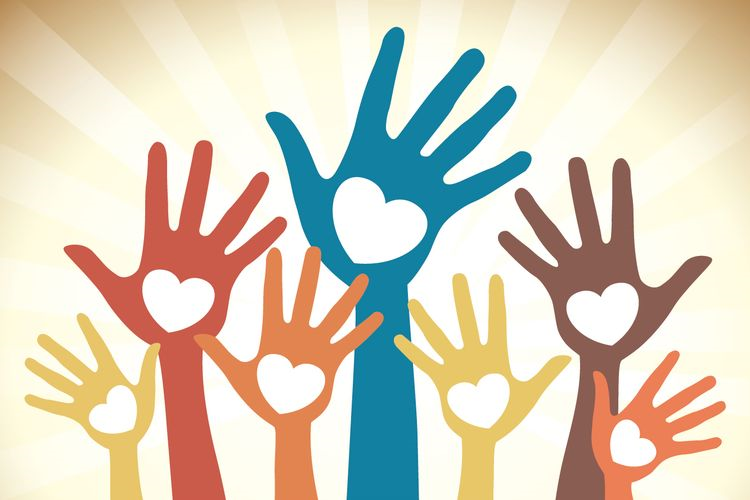 «Педагогический дебют-2018»
Цель: создать Карту добрых дел на основе волонтерской деятельности младших школьников.
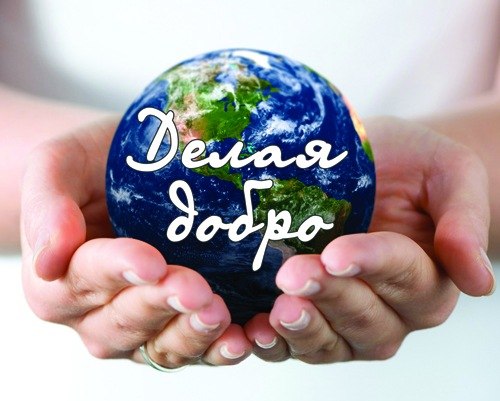 Задачи проекта:1. Сформировать актив класса для планирования и подготовки
 дел, оформления Карты добрых дел.2. Составить календарный график Дел.3. Согласовать план-график с социальными институтами с. Красноселькуп .4. Привлечь родительскую общественность для участия 
в мероприятиях проекта.
Результаты диагностического исследования «Определение уровня эмпатии» (И.М. Юсупов) у обучающихся 4 класса.
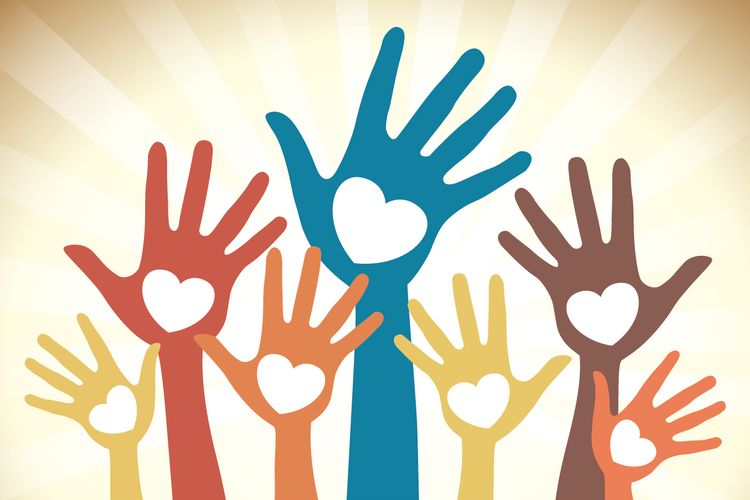 Основные принципы:
- добровольность; - самоуправление; - свобода определения внутренней структуры, форм и методов работы; - осознание членами волонтерского движения личностной и социальной значимости их деятельности; - ответственное отношение к деятельности.
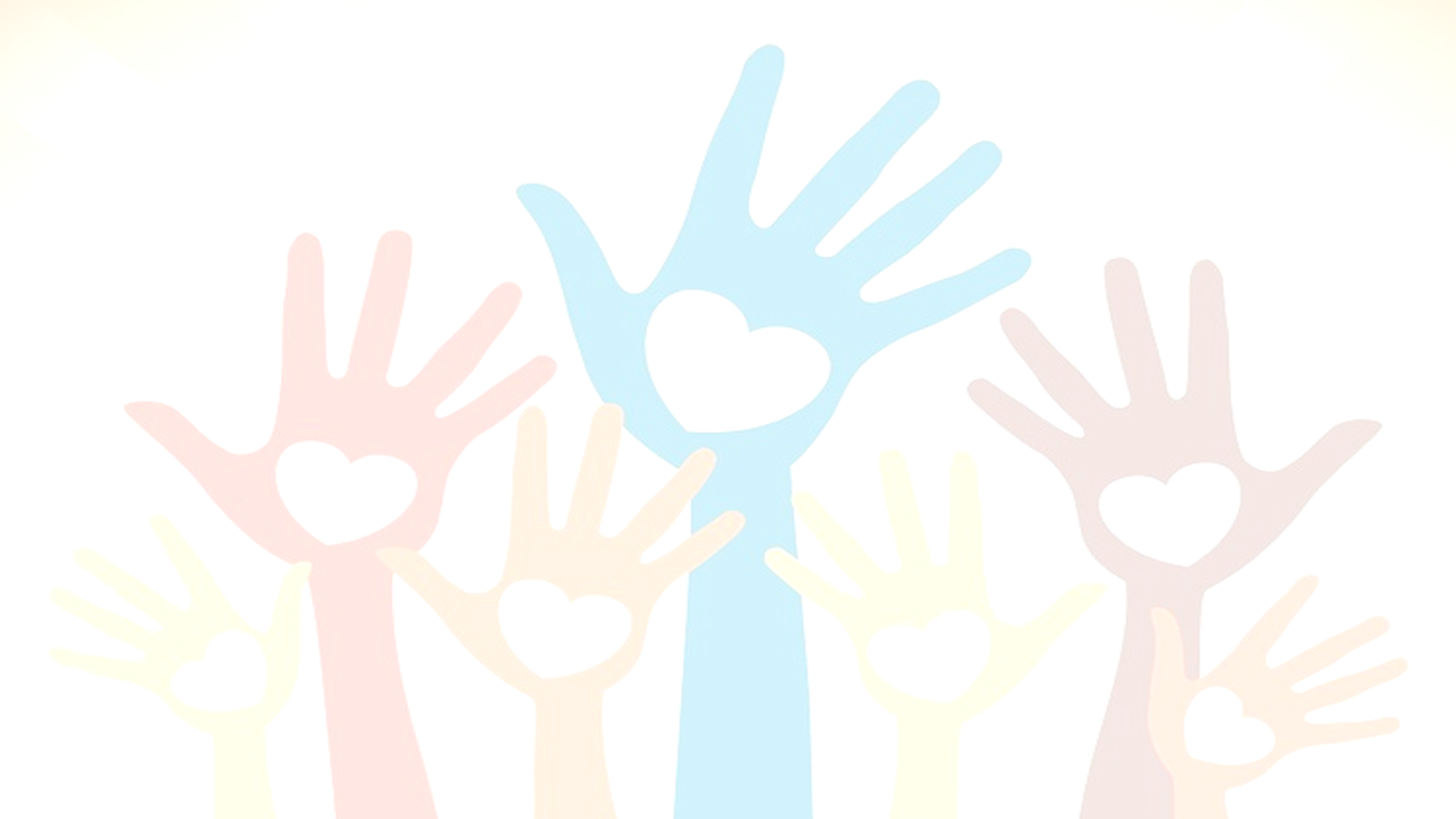 Кадровые ресурсы:
•	заместитель директора по ВР;
•	педагог-психолог;
•	педагог-организатор;
•	классный руководитель;
•	социальный педагог;
•	библиотекарь;
•	учитель музыки.
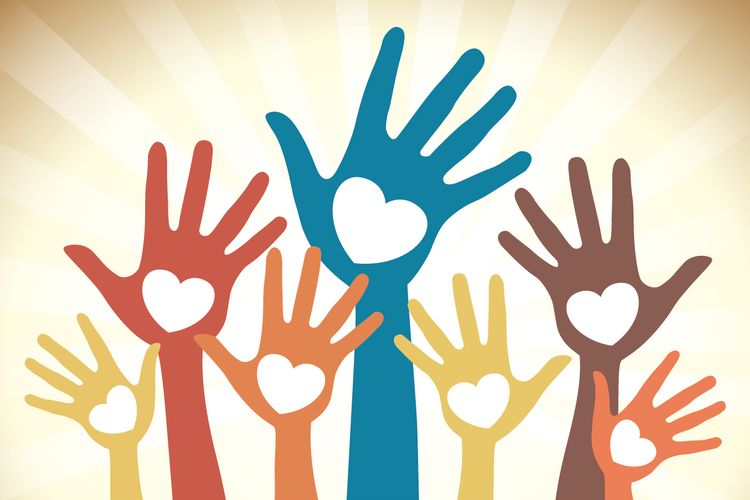 Основное содержание проекта
Для реализации проекта выделено 3 основных этапа:
подготовительный
практический
рефлексивно-обобщающий
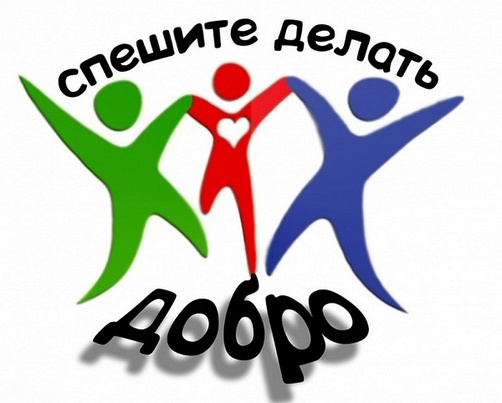 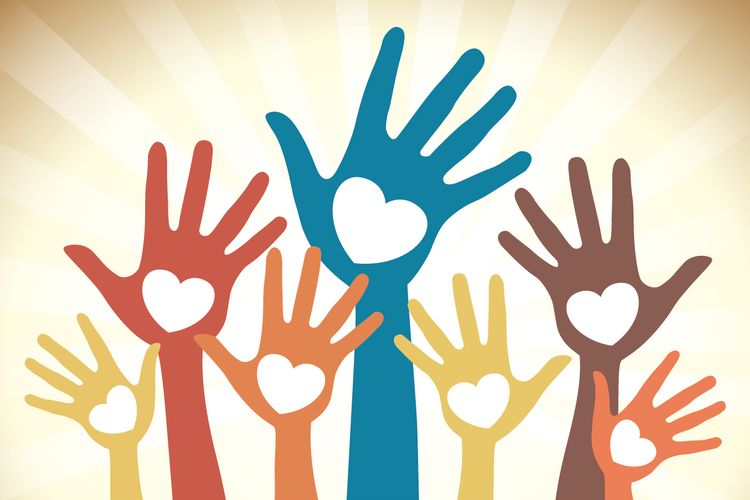 Примерный план-график Добрых дел
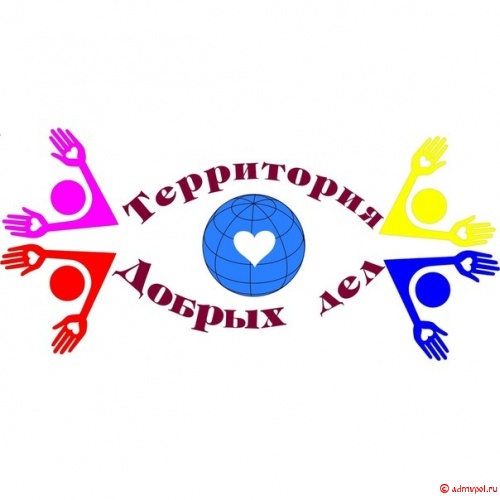 Ожидаемые результаты проекта
Основные риски проекта
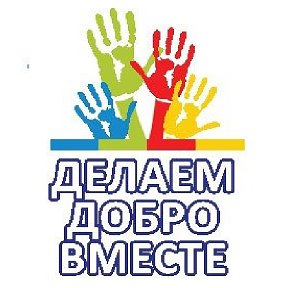